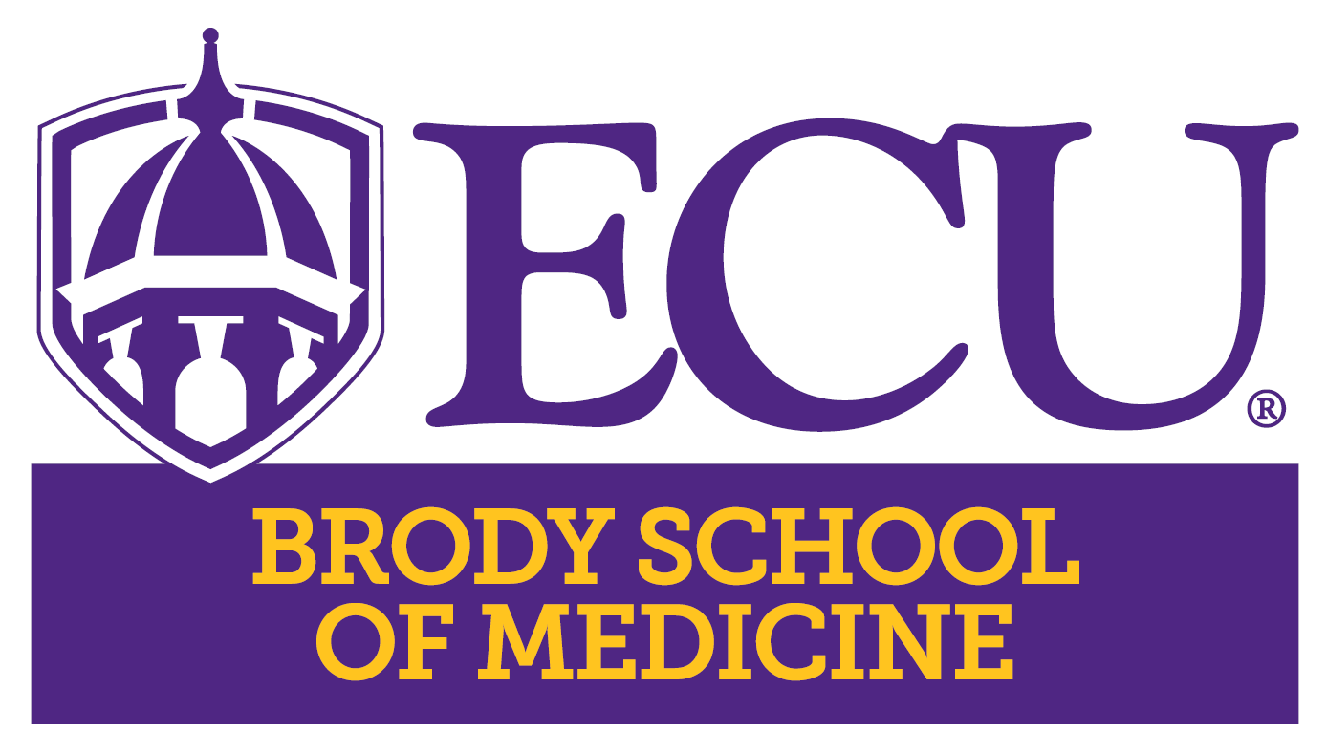 Sydney Hendricks and Mansi TrivediService-Learning Distinction Track ScholarThe Development of an Integrative Medicine Intervention to Support the Health of the Home InsecureDr. Daugherty
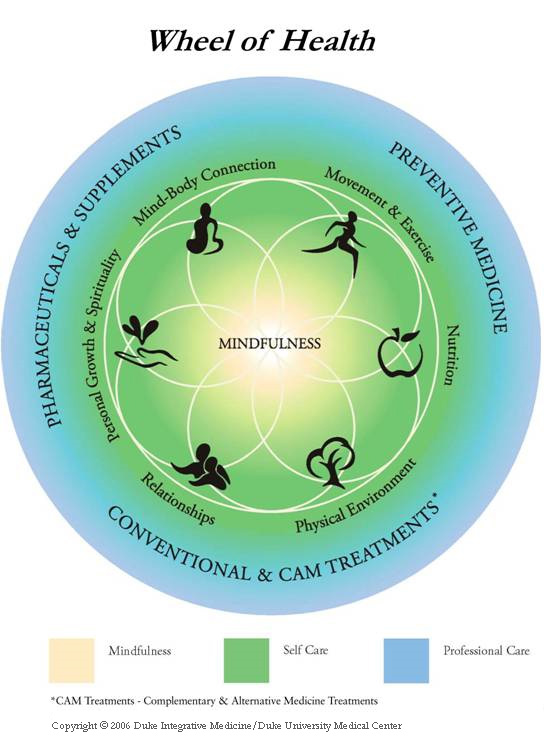 Introduction
Lack of access to integrative medical services in non-white, low income, and less educated populations 
Aim: create a holistic wellness program for the home insecure population of Greenville, North Carolina
[Speaker Notes: Increasing body of research exploring the mind-body connection 
Integrative medical interventions, such as yoga and meditation, have been shown to support a person's mental, emotional, and physical health 

Academic Consortium for Integrative Medicine and Health, integrative medicine and health “reaffirms the importance of the relationship between practitioner and patient, focuses on the whole person, is informed by evidence, and makes use of all appropriate therapeutic and lifestyle approaches, healthcare professional and disciplines to achieve optimal health and healing.”

feasibility and acceptability of the intervention and quality of delivery and generated ideas to help refine the
intervention.
Comprehensive, Evidence informed and theoretically driven intervention that is grounded in  the needs  of the home  insecure  in Greenville, NC]
Methods
[Speaker Notes: Type of Project: A feasibility study asks whether something can be done, should we proceed with it, and if so, how.
Framework: Health Behavior: Theory, Research, and Practice 
Intervention Mapping – six step systematic framework for intervention development
Core Principles of Community Engagement: 
Community Capacity 
Empowerment
Critical Consciousness
Participation and Relevance 
Health Equity]
Breathing Techniques and Meditation   

Anxiety
Heart Opening Series

 Upper back and Shoulder Pain
Spinal Twists

Lower back and Hip Pain
Balance 

Lower Extremities
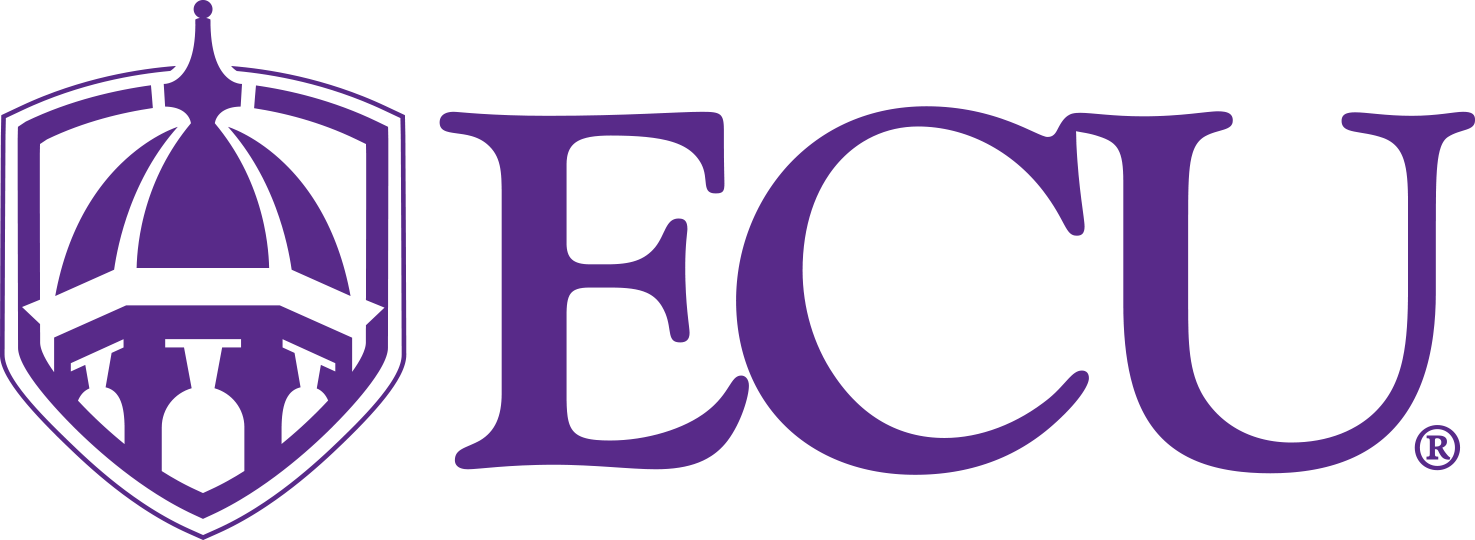 [Speaker Notes: Developed four wellness sessions to be held once a week in rotation 
Each session targets a specific health concern of our population 
Integrative medical practices are the foundation of each session

Intervention 
Health concerns determined based on literature review and previous experiences with residents during two wellness nights organized in 2018. 
Survey of residents and operation committee to determine needs  assessment 
Integrative Medical Practices:  
Sydney and I are both trained yoga instructors and participated in a yin yoga training course (a form of yoga that is particularly useful for stress and anxiety reduction)
Evidence based research regarding the effectiveness of certain yoga poses and breathing techniques. 



Plan to have post-session surveys that are a combination of Liker scale and qualitative questions to assess participant satisfaction and areas for improvement]
Discussion
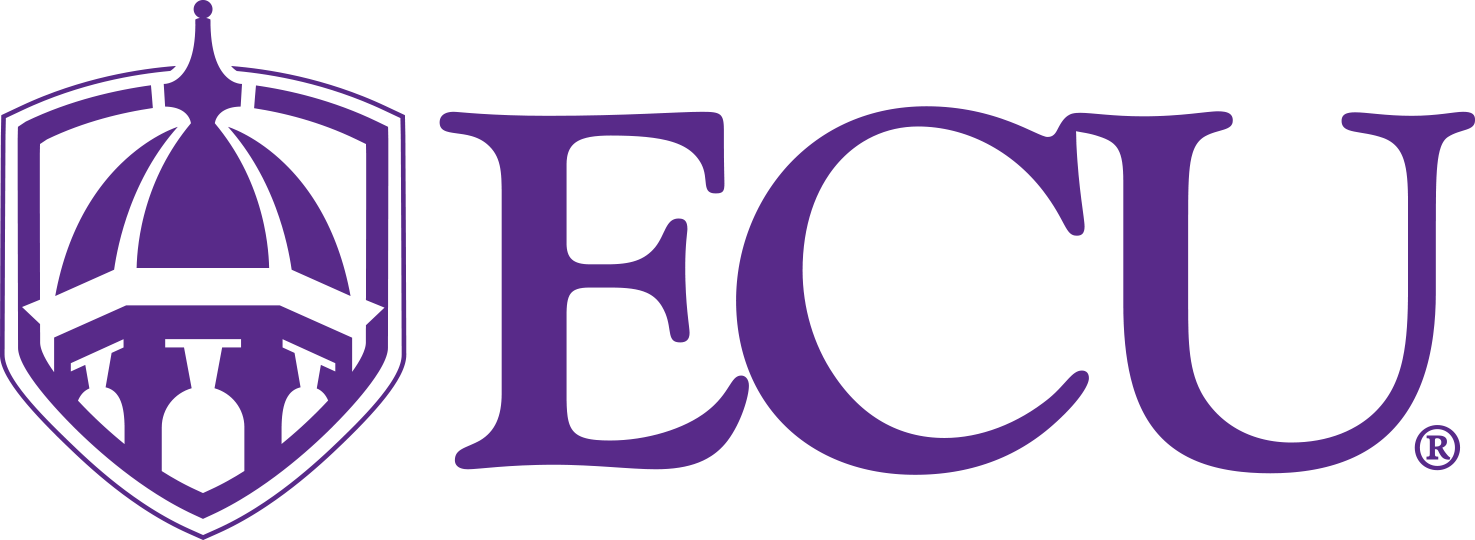 [Speaker Notes: Funding - Give Back Yoga Grant]
Discussion
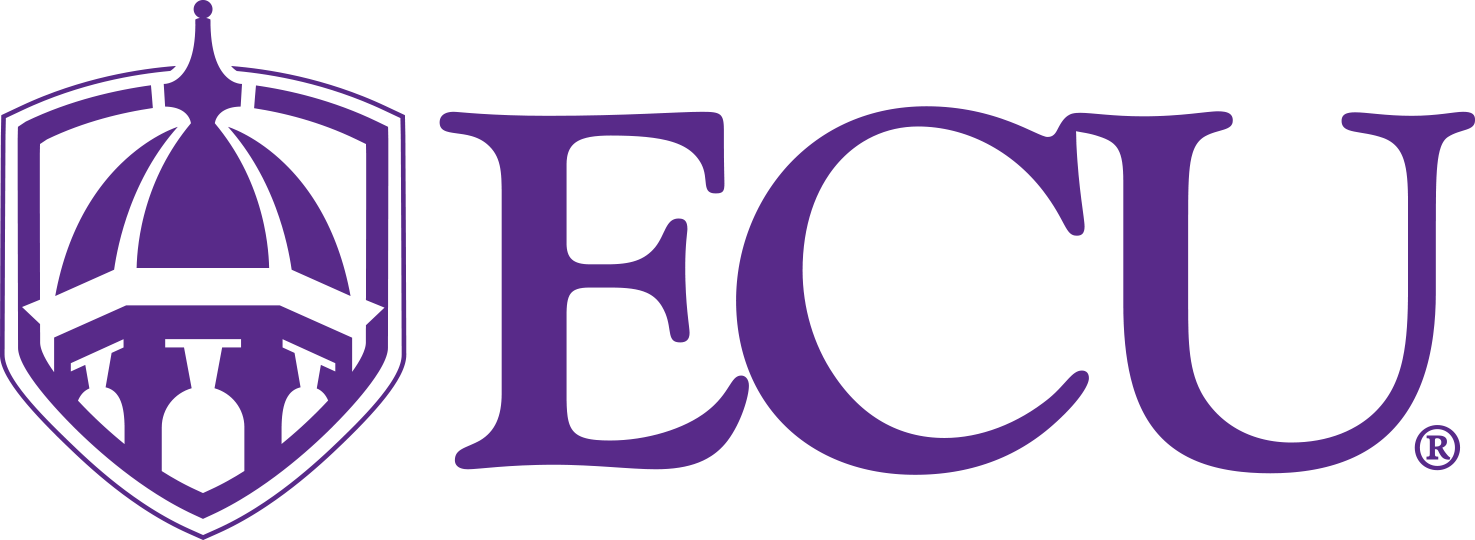 [Speaker Notes: Funding - Give Back Yoga Grant]